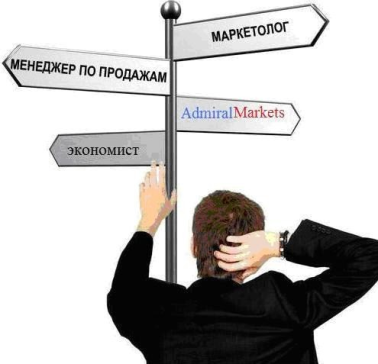 Профориентационное  занятиепо курсу Г.В.Резапкиной
Презентация  подготовлена  педагогом-психологом  ГОУ ЦО № 771,  г.Москвы
ДЕТКОВСКОЙ  ОКСАНОЙ  ВЛАДИМИРОВНОЙ
Урок 9
Проверяем  задание «Психологический  кроссворд»
Урок 9
Психология и выбор профессии
РАЗДЕЛ   2
ЧТО  Я  ЗНАЮ  О  МИРЕ  ПРОФЕССИЙ

Урок № 9
КЛАССИФИКАЦИИ  ПРОФЕССИЙ.
ПРЗНАКИ  ПРОФЕССИИ.
Урок 9
Обращали ли  вы внимание, как быстро и безошибочно находит библиотекарь нужную читателю книгу?
В библиотеке м.б. АЛФАВИТНЫЙ каталог (автор, название) и ТЕМАТИЧЕСКИЙ каталог (поиск по интересующей теме)
В биологии – классификация мира природы.
В химии – классификация химических элементов

В широком смысле КЛАССИФИКАЦИЯ – это осмысленный порядок вещей.
Урок 9
Классификация профессий строится по своим законам
В мире 40 000 профессий!
Каждый год исчезают 10-ки старых и возникают 100-ни новых!
Некоторые меняют название, прикидываясь современными: БАРМЕН  буфетчик, МЕНЕДЖЕР  управляющий
Классификация профессий ПО АЛФАВИТУ поможет, если знать названия всех 40 000. Сколько знаете вы?
Урок 9
Задание 1, стр. 32«Назови профессию»
Играем, стоя.
1.   Все учащиеся по очереди называют профессии.
2.   Выбывают  из игры и садятся учащиеся, если:
      а)  профессия уже была названа
      б)  названа должность, а не профессия
      в)  назван статус (олигарх, авторитет и т.п.)
3.  Игра идет до тех пор, пока не останется один победитель.
Урок 9
В разных странах действуют разные классификации:
По месту работы
По степени самостоятельно
По скорости продвижения по службе.
По отраслям промышленности. Например в ШВЕЙНОЙ промышленности есть: модельеры, наладчики оборудования, слесари, художники, швеи-мотористки, экономисты, бухгалтеры…
??  Но разве можно примерить к своим интересам и склонностям отрасль промышленности?
       ПРИМЕРИТЬ МОЖНО ТОЛЬКО ПРОФЕССИЮ
Урок 9
Урок 9
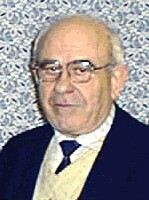 ВАЖНО  ЗНАТЬ  КЛАССИФИКАЦИЮ  ПРОФЕССИЙ,  ПОСТРОЕНЫХ  НА  ОСНОВАНИИ СУЩЕСТВЕННЫХ  ПРИЗНАКОВ
КЛИМОВ Евгений Александрович (род. 11.06.1930) 
 отечественный психолог, крупный специалист в области психологии труда.
 Издал более 150 работ.
XVIII век, Татищев В.Н.
Нужные науки (образование, здравоохранение, экономика, право)
Полезные науки (с/х, физика, биология, математика)
Щегольские или увеселяющие науки (литература и искусство)
Тщетные науки (алхимия, астрология)
Вредительские науки (колдовство)
Тати́щев
 Васи́лий Ники́тич  
1686-1750
 историк
 государственный деятель
Урок 9
ЧЕТЫРЁХУРОВНЕВАЯКЛАССИФИКАЦИЯ   КЛИМОВА
Все профессии можно распределить по:
5-ти предметам
3-м целям
4-м средствам
4-м условиям труда
Урок 9
Классификация  ПО  ПРЕДМЕТУ  ТРУДА
Урок 9
Классификация  ПО  ПРЕДМЕТУ  ТРУДА
Урок 9
Классификация  ПО  ПРЕДМЕТУ  ТРУДА
Урок 9
Классификация  ПО  ПРЕДМЕТУ  ТРУДА
Урок 9
Классификация  ПО  ПРЕДМЕТУ  ТРУДА
Урок 9
Классификация  ПО  ЦЕЛЯМ  ТРУДА
Урок 9
Классификация  ПО  ЦЕЛЯМ  ТРУДА
Урок 9
Классификация  ПО  ЦЕЛЯМ  ТРУДА
Урок 9
Классификация  ПО  ОРУДИЯМ И СРЕДСТВАМ  ТРУДА
Урок 9
Классификация  ПО  УСЛОВИЯМ  ТРУДА
Урок 9
Задание 3, стр. 32 «Пирамида  Климова»
1. Заполнить 4 этажа пирамиды (начиная с нижнего), записав сокращенные названия.
2. Подчеркнуть предпочтительные предметы, цели, средства, условия
УСЛОВИЯ  ТРУДА  (Б, О, Н, М)
СРЕДСТВА  ТРУДА  (Р, М, А, Ф)
ЦЕЛИ  ТРУДА  (Г, П, И)
ПРЕДМЕТ  ТРУДА  (Т, Ч, З, П, Х.о.)
Урок 9
Урок 9
Любую  профессию  можно  обозначить  формулой  их  4-х  букв, каждая из которых обозначает соответствующий признак
ПСИХОЛОГ –  ЧПФМ
Человек, 
Преобразующая цель, 
Функциональные средства, 
Повышенная моральная ответственность
Комментарий:
1.  Предмет труда является основанием для профессии (выбора профессии)

2. Многие профессии трудно отнести к одному предмету труда:

СЕКРЕТАРЬ (знак + техника + человек)
УЧИТЕЛЬ (человек + художественный образ)
СИСТЕМНЫЙ  АДМИНИСТРАТОР (техника + знак + человек)
Урок 9
ДОМАШНЕЕ   ЗАДАНИЕ
1. Ответить на контрольные вопросы
2. Пирамида Климова (схема) – наизусть.
Урок 9
Всем  спасибо  за  внимание !!!
Урок 9
Литература:Г.В.Резапкина, Психология и выбор профессии
Издательство
«ГЕНЕЗИС»

(495) 682-60-51
(495) 682-54-42

www.genesis-book.ru
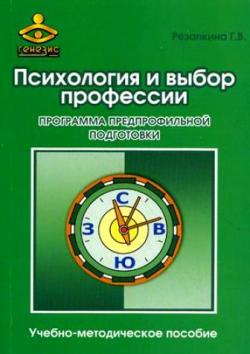 Урок 1